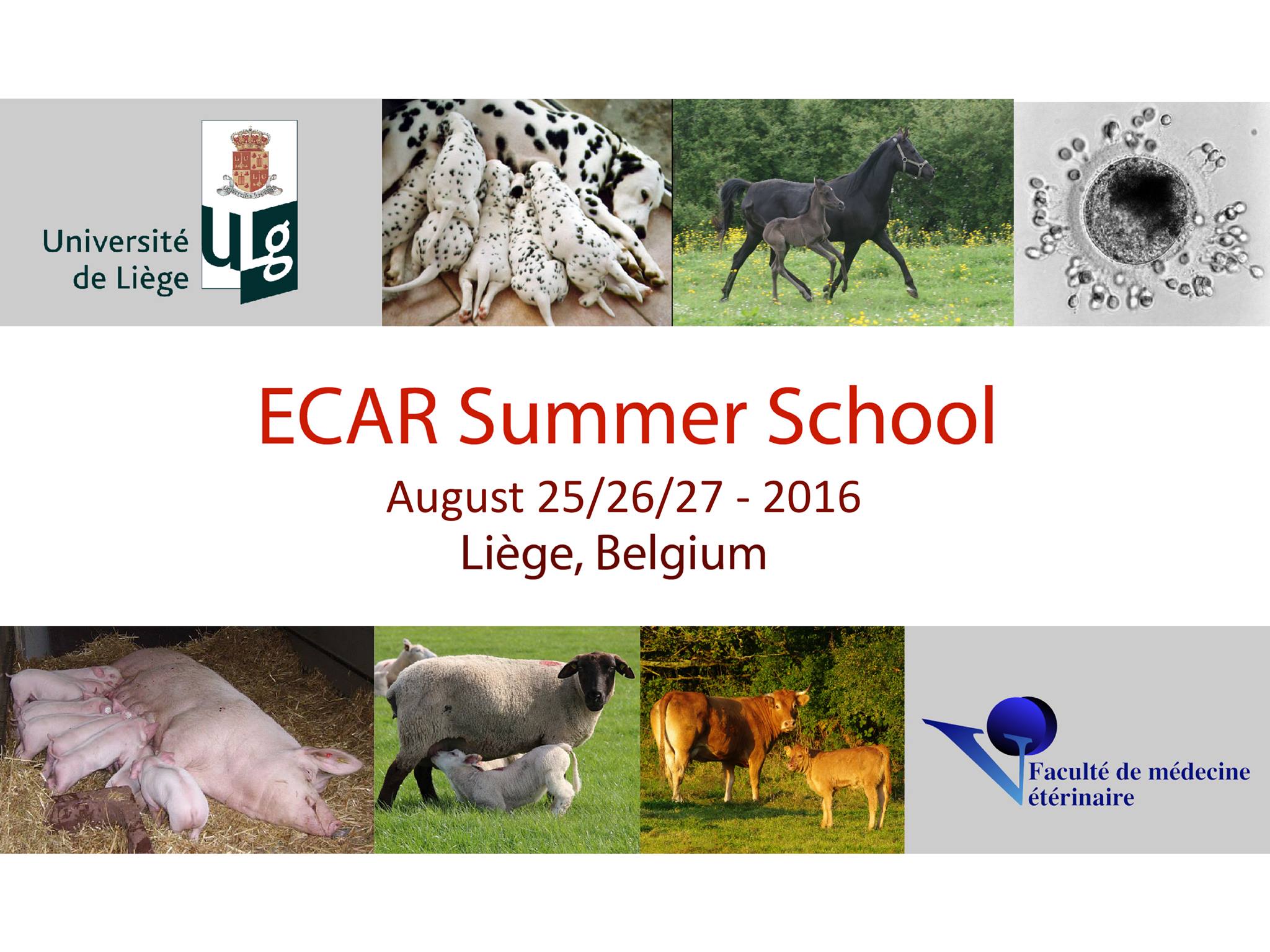 PATHOLOGIES OF THE MAMMARY GLAND IN MARES
Jérôme PONTHIER, ULg
DVM, M. Sc., Ph. D., Diplomate ECAR
Plan
Galactorrhea
Premature in pregnant mares
Essential
In neonates
In adult mares
Mastitis
Agalactia
Lactation induction
Tumors
1. Galactorrhea
In pregnant mares:
Causes: foetal death, twin pregnancy, placentitis, placental separation, impeding abortion
Sometimes: at mid-gestation & spontaneous regression
Combined Thickness of the Uterus & Placenta measure by transrectal US
Treatment of placentitis
1. Galactorrhea
Essential (non-pregnant mares):
In neonates: Witch’s milk:
Maternal lactogens > Foal
In adult mares:
End of pregnancy in mares: E2 + P4 + Prolactine +…
Corpus luteum + Phyto-oestrogens + endogenous prolactine
Equine Cushing Disease
Treatment: 
Diet and Drink
Inhibition of Prolactine secretion (dopamine agonists)
Differential diagnosis: Mastitis
2. Mastitis
Clinical signs:
Summer, during lactation or within 8 weeks after
Also possible in non lactating mares
Warm, swollen & painful udder
Fever >>> anorexia, 
Diagnosis:
Clinical
Cytology of milk
Mare’s milk contains naturally lots of cells
Bacteriology: typically, Streptococcus zooepidemicus
2. Mastitis
Treatment:
Local:
Frequent Milking (Foal?), hydrotherapy
Intra-mammary AB (Bovine Stuffs ?)
General 
Antibiotherapy (TMP-S)
NSAIDs
3. Agalactia
Primiparous mares
Nutritional state of the mare?
Fescue grass infected with ergot alkaloid producing fungus
Prolactine levels lower in mares consuming it
Abortion, fetal membrane retention,…
4. Lactation induction
Serotonine
Metergoline
Inhibition
Inhibition
Stimulation
Réserpine Perhénazine Domperidone Sulpiride
BromocryptineCabergoline
Inhibition
Dopamine
Stimulation
Inihbition
Stimulation
PROLACTINE
Production
4. Lactation induction
Foaling : d0
Adoption : d14
Sulpiride
d17
Progestagens
d10
Oestrogens
d5
Milking
d7
d14
Week 1
Week 2
Week 3
5. Tumors
Real mammary glands tumor: 
Rare
Adenoma, Carcinoma (metastasis in very rare case)
Udder skin tumors:
Sarcoids
Melanoma
(Habronema)
EqMammary: MQC1
Californian Mastitis test in equine:
Is used to diagnose acute post-partum mastitis
Is used to diagnose acute mastitis on non-lactating mare
Is used to diagnose subclinical mastitis
Is not used, because of natural cellularity of mare’s milk
EqMammary: MQC1
Californian Mastitis test in equine:
Is used to diagnose acute post-partum mastitis
Is used to diagnose acute mastitis on non-lactating mare
Is used to diagnose subclinical mastitis
Is not used, because of natural cellularity of mare’s milk
EqMammary: MQC2
Lactation induction in the mare is:
Giving colostrum at his beginning
Achieved after 24 hours and is helpful for neonates
Requiring regular milking of the mare
Requiring exogenous oestrogen administration
EqMammary: MQC2
Lactation induction in the mare is:
Giving colostrum at his beginning
Achieved after 24 hours and is helpful for neonates
Requiring regular milking of the mare
Requiring exogenous oestrogen administration